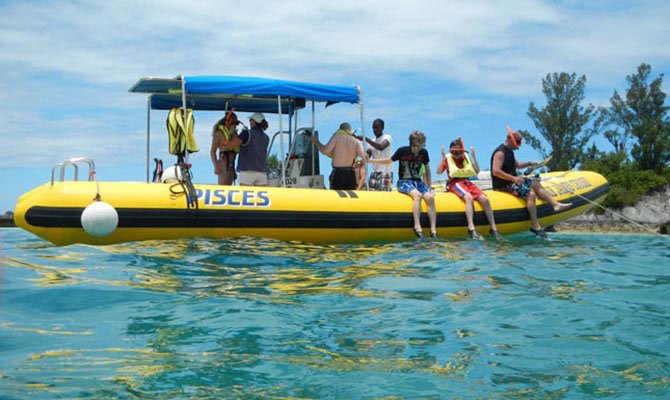 BERMUDA COLLEGE
Principles of Physics II
2.5 – The Gas Laws
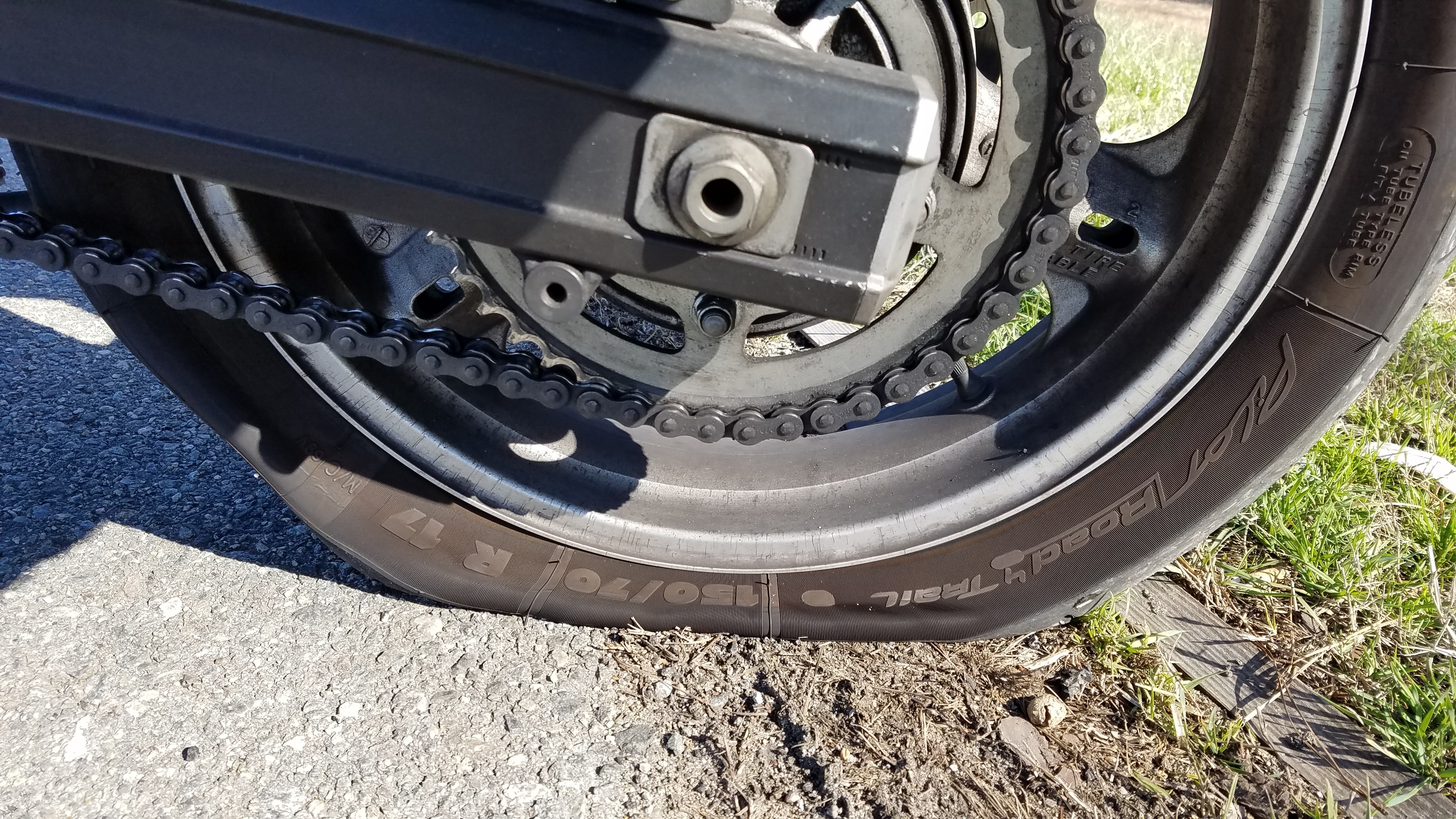 What makes gases special?
They are compressible and so their density can change.

The pressure can vary.
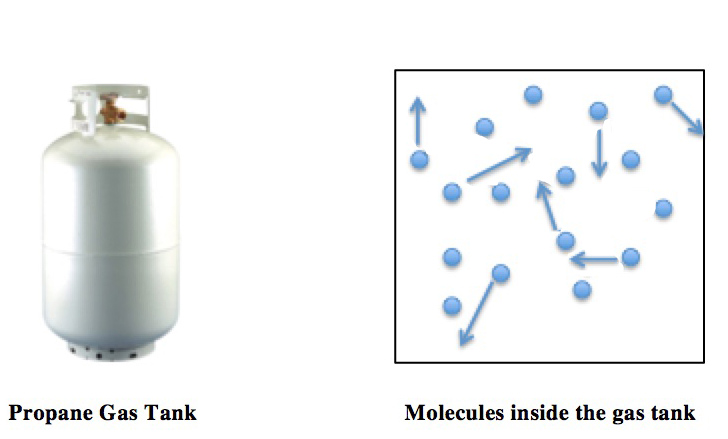 Gases are made from particles (atoms and molecules) that are not bonded to each other and are free to move.  The spaces between them are much greater than the size of the particles. 

Gases occupy the volume of their container.
Macroscopic Variables
There are three macroscopic variables that are easily measured:
Pressure
Volume 
Temperature *** this must be in Kelvins ***
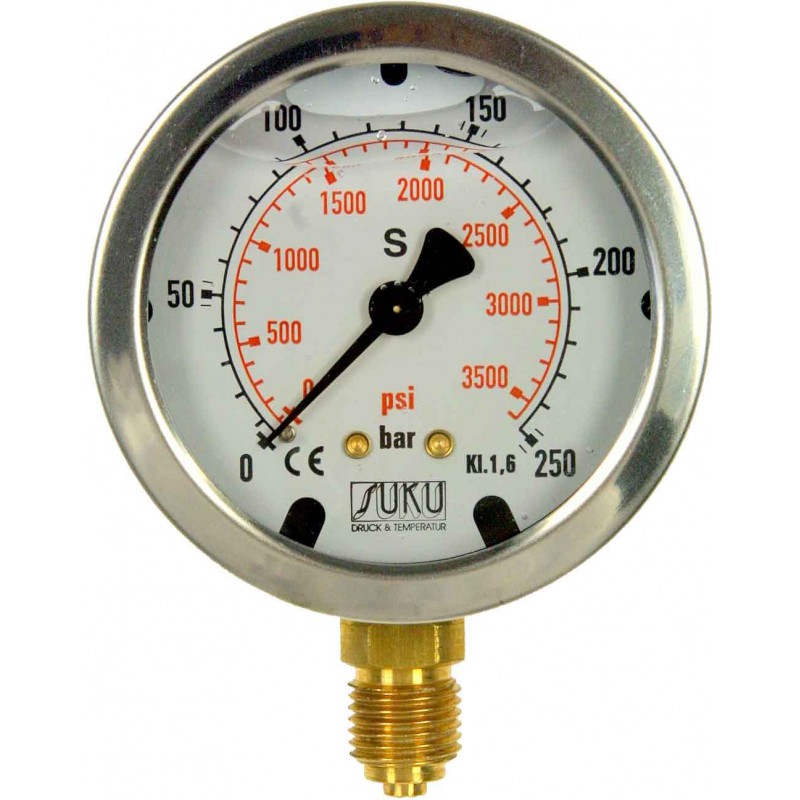 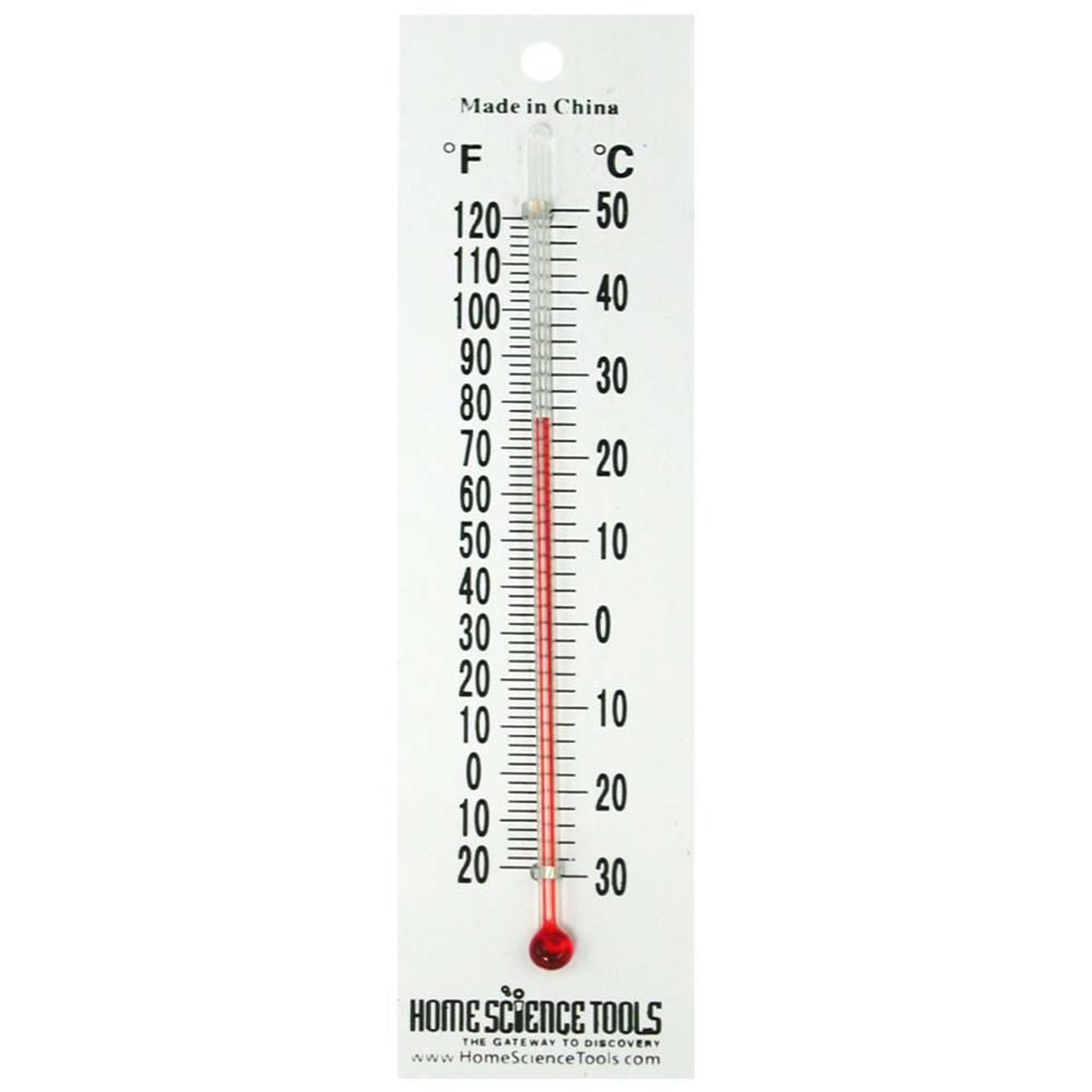 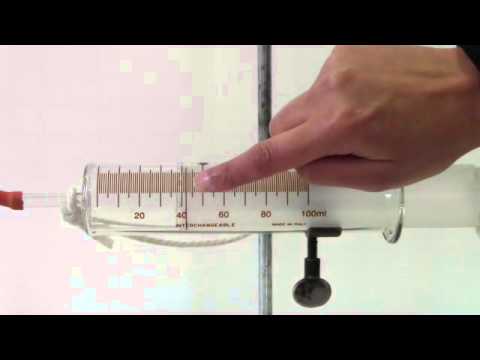 What is Gas Pressure?
The particles move around at great speed.

When they hit each other or the walls of their container, they exert a force.  This force spread over the area of the walls is a pressure.

The faster and/or more rapidly they hit the walls, the higher the pressure.
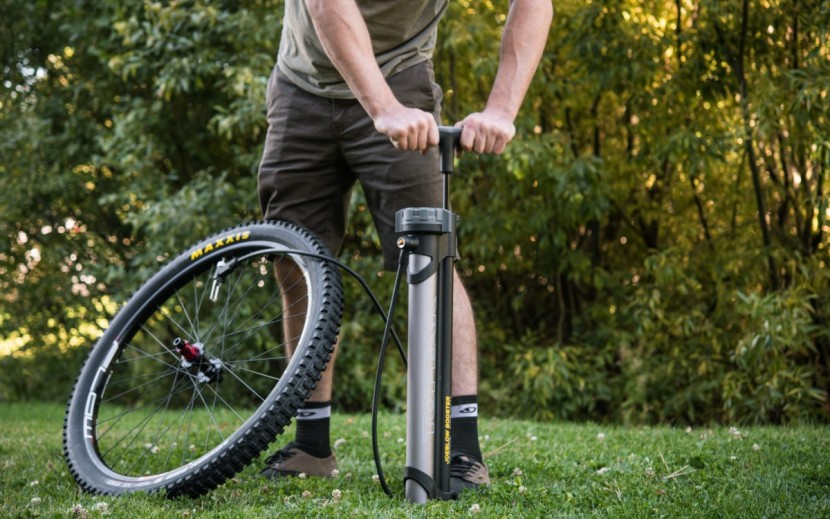 How to increase pressure?
There are THREE ways to increase the pressure of a gas:

Heat it
Squash it
Pump it
We generally don’t consider the pumping one…
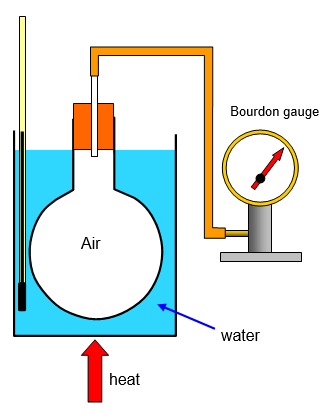 CUT TO DEMO AND SIMULATION
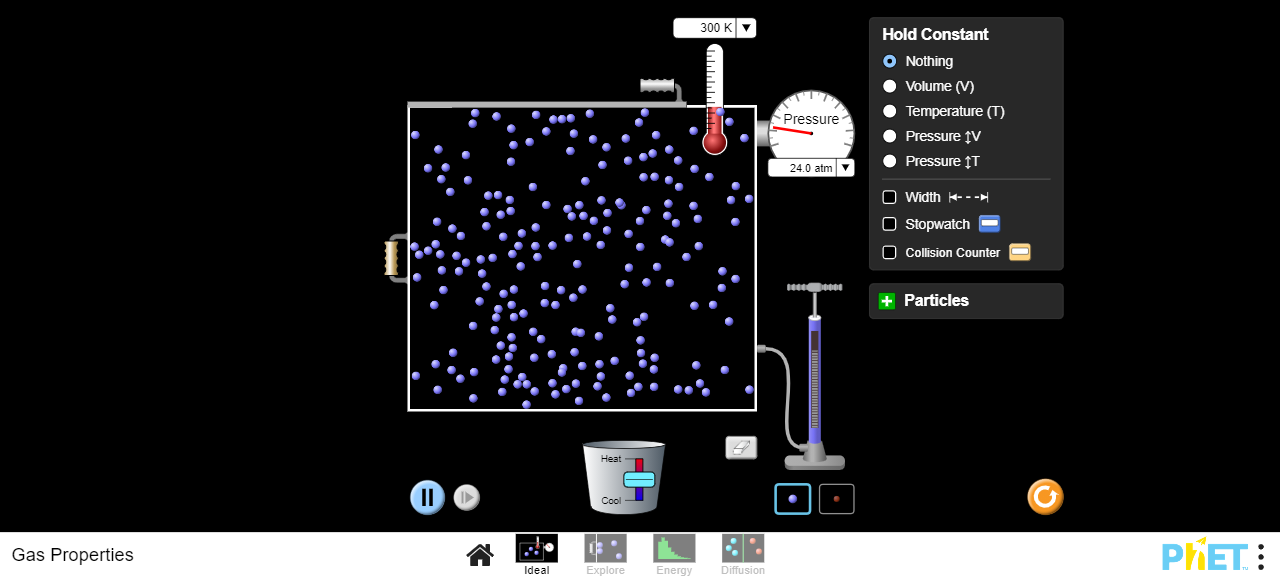 https://phet.colorado.edu/sims/html/gas-properties/latest/gas-properties_en.html
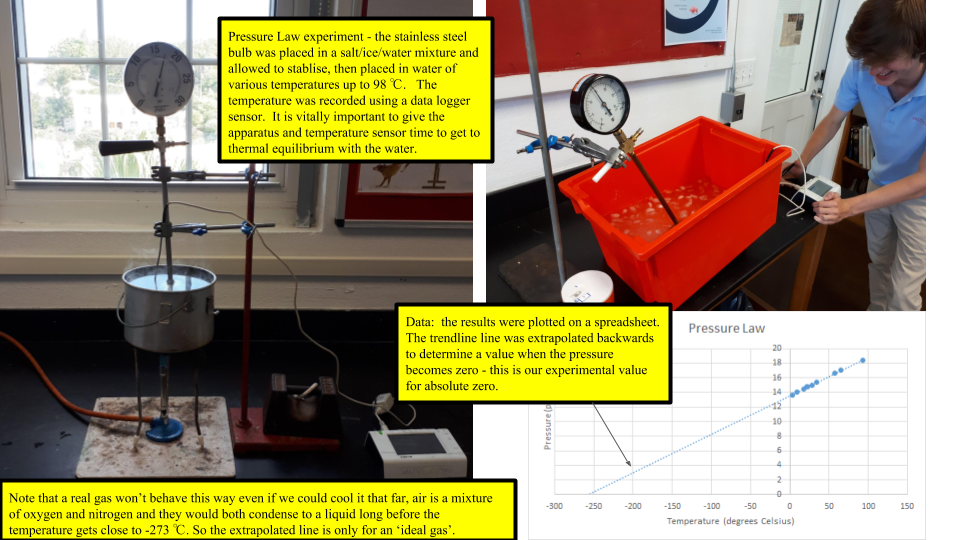 EXAMPLE
One mole of gas enclosed in a 40 litre contained at 300 K is supplied with energy until its temperature is 450 K.  What is the final pressure of the gas?
Charles’ Law
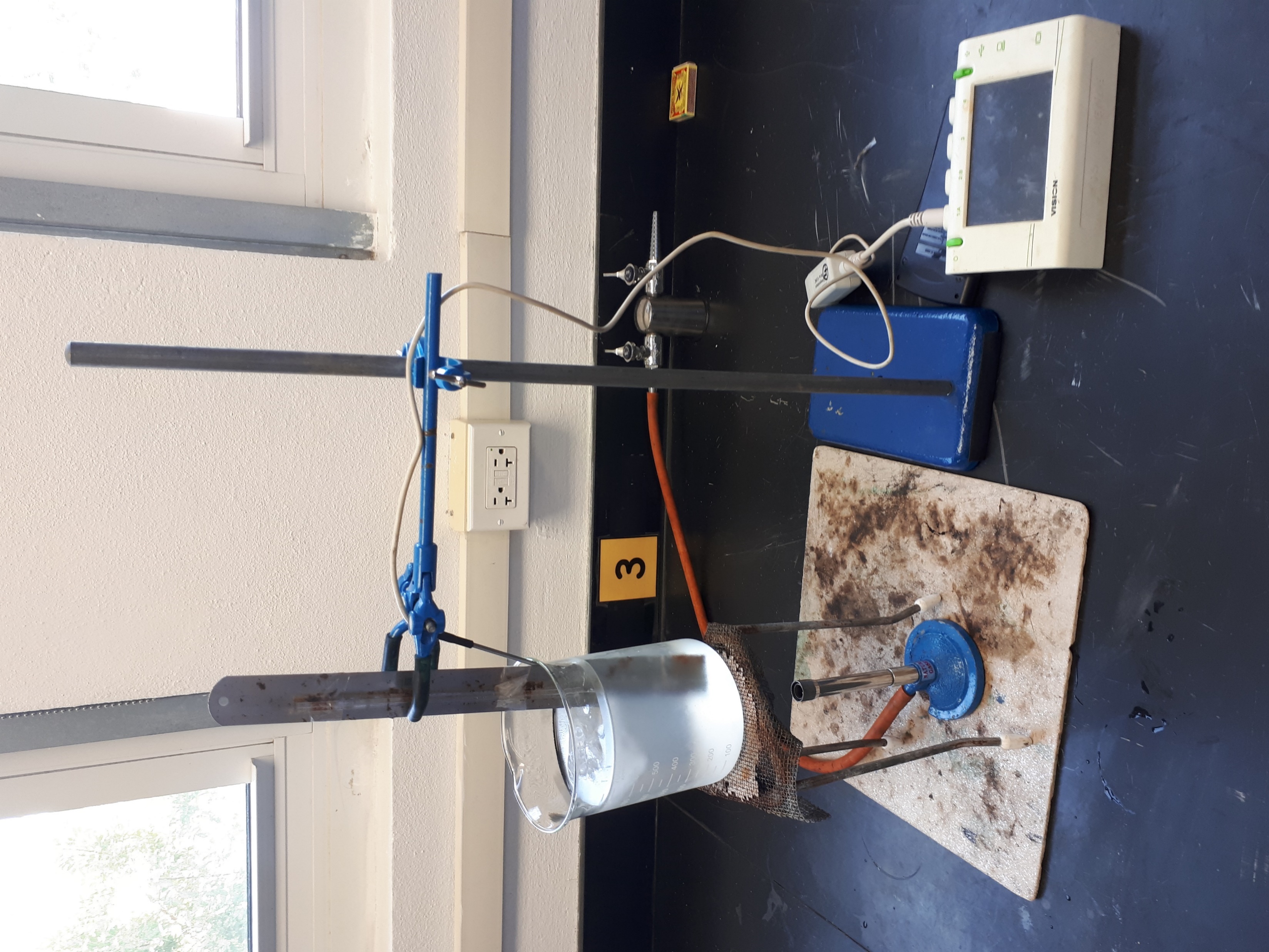 If you heat a gas at a constant pressure, it expands as the particles push the walls outwards.
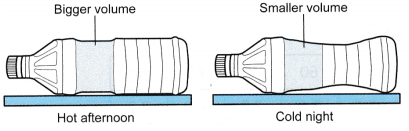 Cut to demo and simulation
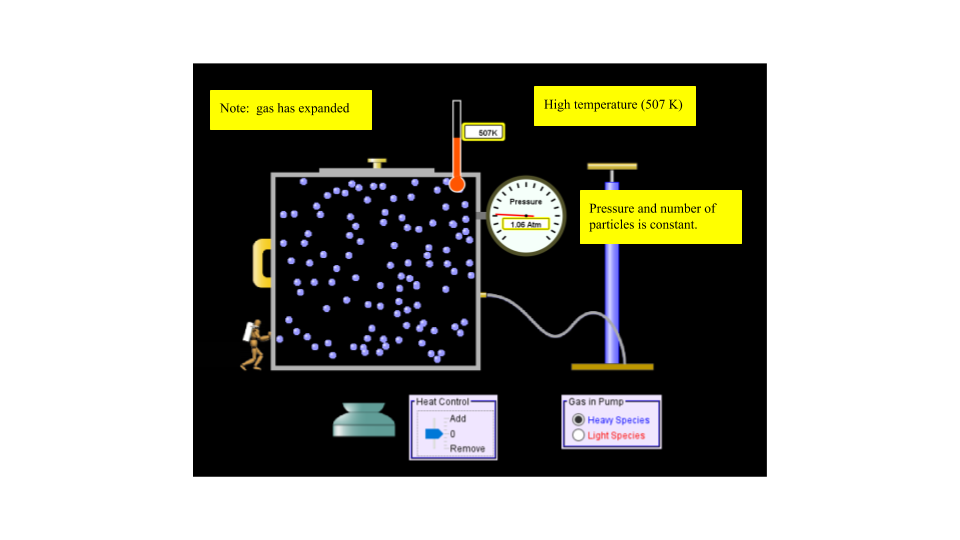 EXAMPLE
A balloon has a volume of 10 litres at room temperature.  Assuming that the elasticity of the rubber remains fixed and hence the pressure difference between the inside and the outside remains constant, calculate the new volume when the balloon is cooled down in a freezer to -10°C.
Boyle’s Law
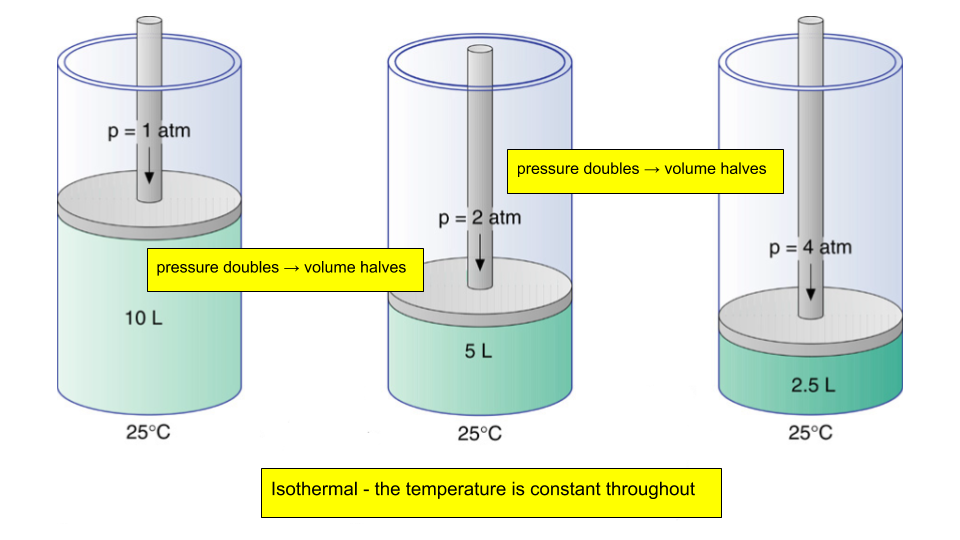 If you squash a gas, it gets smaller.
CUT TO DEMO AND SIMULATION
EXAMPLE
A diving cylinder contains 12 litres of compressed air at a pressure of 20 atm.  When it is released the pressure drops to 1 atm so that it can be breathed in by the diver.  Assuming that the air in the bottle and outside the bottle are at the same temperature, calculate the volume of the low pressure air.
Combine these to ONE law
CUT TO SIMULATION
EXAMPLE
An ideal gas has a volume of 100 cm3 at 2.00  105 Pa and 27C.  What is its volume at 5.0  105 Pa and 60 C?
The Ideal Gas Law
Pressure in PASCALS
Temperature in KELVINS
Volume in cubic meters
The GAS CONSTANT
Number of MOLES
EXAMPLE
A gas above atmospheric pressure at 1.7 × 105 Pa and temperature 400 K has a volume of 1.3 litres.  Calculate the number of moles of gas.  If the pressure falls back to normal atmospheric pressure whilst the volume expands to 2.0 litres, what is the final temperature?